SES Disparities in Mortality
Discussion - Ellen Meara
NBER Conference on Mortality, January 9, 2025
David & Adriana’s request
David & Adriana’s request
Kitagawa & Hauser, 1973
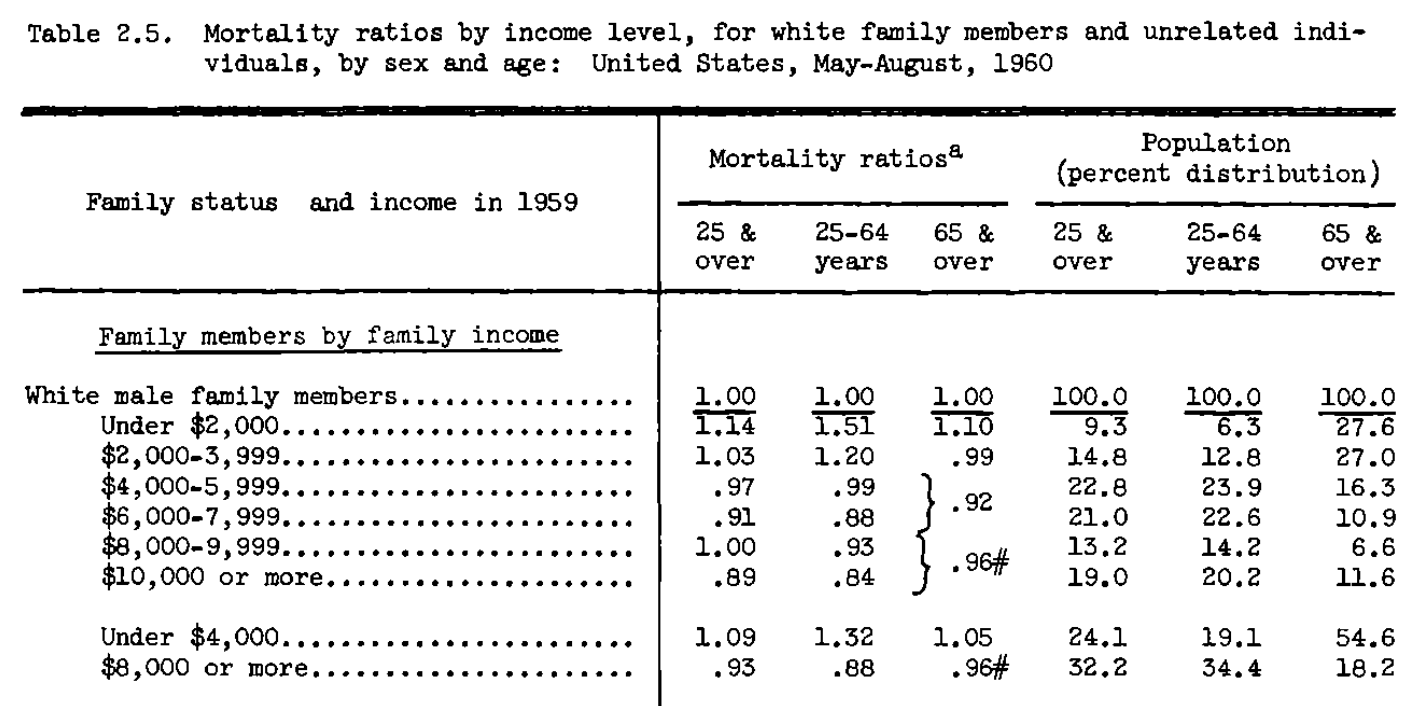 The State of Knowledge: In 50 years since Kitagawa and Hauser, we learned
Adults with higher SES live longer.
Gradients are steepest at low levels of SES.
Gradients by SES are getting steeper.
Place matters (for individuals with low, but not high SES)
Mortality gradients are mutable. 
It’s still unclear exactly why or how to respond.  
Chetty et al. 2025 & Bellemare et al 2025
Note: My synthesis draws heavily from  excellent summaries in Galama et al. 2018; Lleras-Muney 2022 & Lleras-Muney, Schwandt and Wherry  2024
[Speaker Notes: My synthesis here draws heavily from several excellent summaries:
Galama TJ, Lleras-Muney AA, van Kippersluis H. 2018. The Effect of Education on Health and Mortality: A Review of Experimental and Quasi-Experimental Evidence. Oxf. Res. Encycl. Econ. Finance. 1–99 
Lleras-Muney A. 2022. Education and income gradients in longevity: The role of policy. Can. J. Econ. Can. Déconomique. 55(1):5–37
Lleras-Muney A. Schwandt H, Wherry L. 2024. Poverty and Health. NBER WP 32866.

Income (e.g. Kitagawa & Hauser 1973, Chetty et al. 2016)
Education (Kitagawa & Hauser 1973, Case and Deaton 2015, 2023)
Class (Whitehall II study of British Civil Servants, Michael Marmot et al., various)]
The State of Knowledge: In 50 years since Kitagawa & Hauser, we’ve learned
Adults with higher SES live longer.
Gradients are steepest at low levels of SES.
Gradients by SES are getting steeper.
Place matters (for individuals with low, but not high SES)
Mortality gradients are mutable. 
It’s still unclear exactly why or how to respond.  
Chetty et al. 2025 & Bellemare et al 2025
[Speaker Notes: This is generally true no matter how, where, when one measures it. It’s why the wide-ranging program today is such an excellent springboard for our collective work.
Income (e.g. Kitagawa & Hauser 1973, Chetty et al. 2016)
Education (Kitagawa & Hauser 1973, Case and Deaton 2015, 2023)
Class (Whitehall II study of British Civil Servants, Michael Marmot et al., various)

In every decade since 1960, but also present in historical studies of, e.g. landowners vs. others in 1800s.]
The State of Knowledge: In 50 years since Kitagawa & Hauser, we’ve learned
Adults with higher SES live longer.
Gradients are steepest at low levels of SES.
Gradients by SES are getting steeper.
Place matters (for individuals with low, but not high SES)
Mortality gradients are mutable. 
It’s still unclear exactly why or how to respond.  
Chetty et al. 2025 & Bellemare et al 2025
[Speaker Notes: True in the paper by Chetty et al. presented today]
Education-Longevity Gradients Getting SteeperAdult Life Expectancy for Americans by College Degree & in 21 Rich Countries  
(Case and Deaton, 2023)
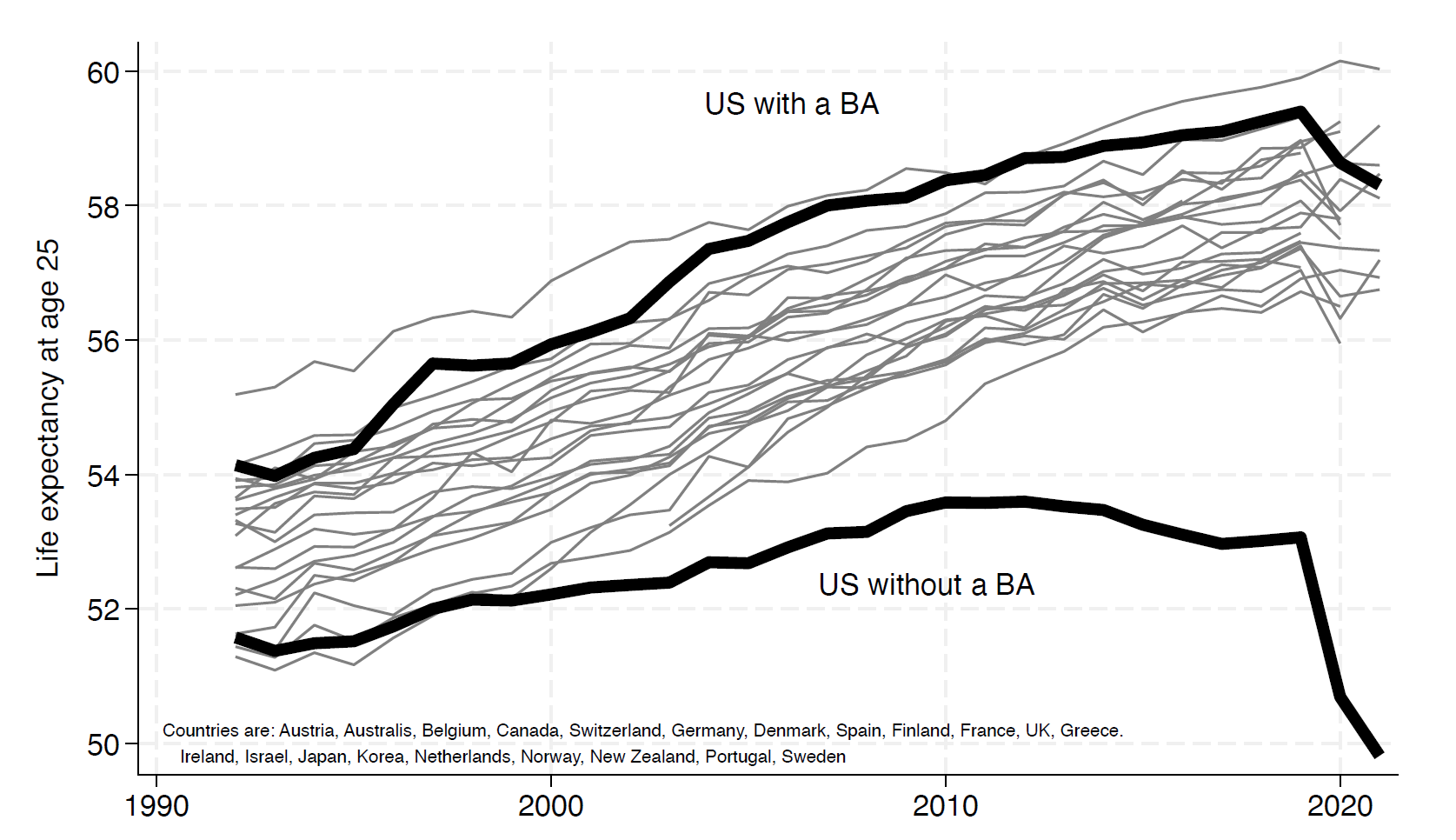 6.3 Years
2.6 Years
Welfare cost of steeper gradient is $39 Trillion = midlife non-college pop x 3.7 year gain x $100k/life year
[Speaker Notes: Conservative estimate of welfare cost of growing gradients is $39 Trillion = midlife non-college pop x 3.7 year gain x $100k/life year]
The State of Knowledge: In 50 years since Kitagawa & Hauser, we’ve learned
Adults with higher SES live longer.
Gradients are steepest at low levels of SES.
Gradients by SES are getting steeper since 2000.
Place matters (especially for low SES individuals)
Mortality gradients are mutable. 
It’s still unclear exactly why or how to respond.  
Chetty et al. 2025 & Bellemare et al 2025
[Speaker Notes: Income (e.g. Kitagawa & Hauser 1973, Chetty et al. 2016)
Education (Kitagawa & Hauser 1973, Case and Deaton 2015, 2023)
Class (Whitehall II study of British Civil Servants, Marmot et al., various)

GRADIENTS ARE STEEPEST DURING PRIME WORKING YEARS. LOWER FOR CHILDREN, POST WORKING YEARS.]
Midlife Mortality (Relative to 1992) for Selected US StatesAdults 25-64 without a (4-year) College Degree
WV
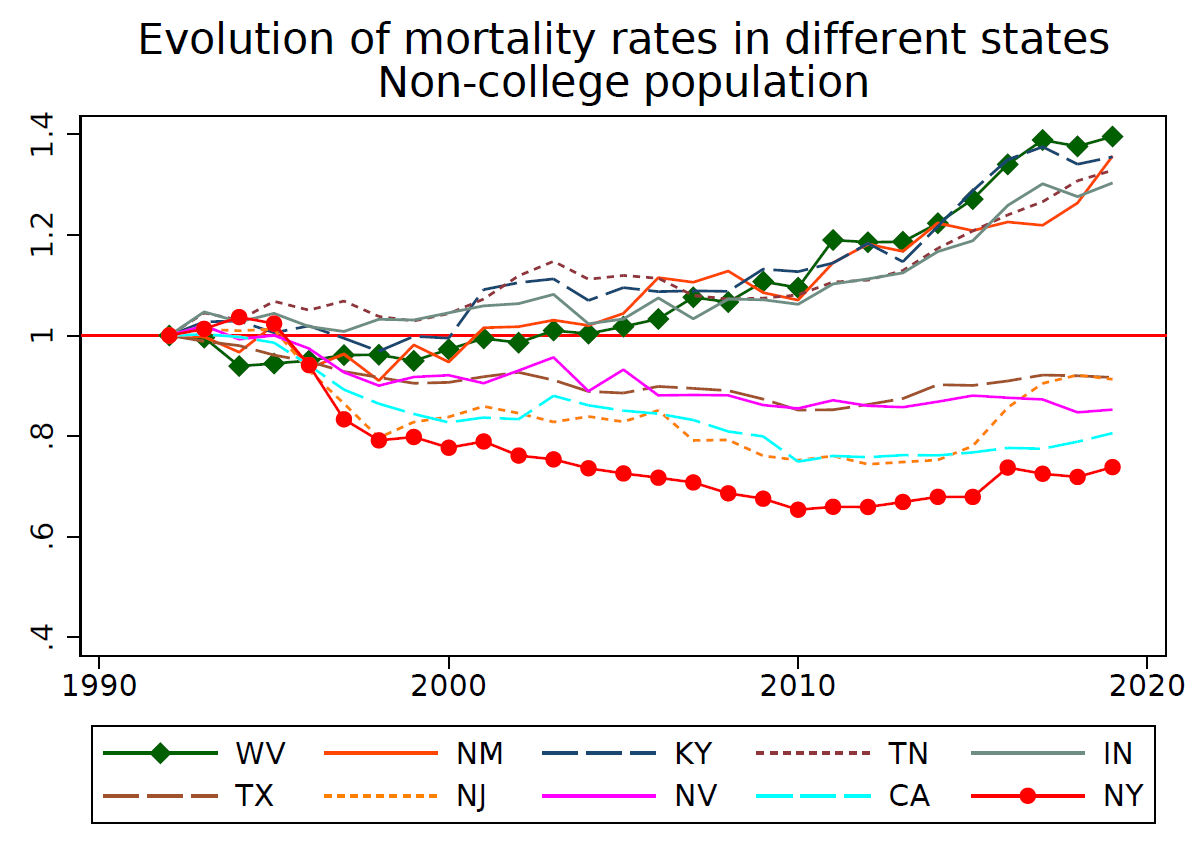 NM
KY,
TN
IN
TX
NJ
NV
CA
NY
West Virginia, Kentucky, New Mexico, Tennessee, and Indiana had the greatest rise in mortality since 1992. New York, California, Nevada, New Jersey, and Texas had the greatest decline in mortality since 1992.
Source: Data from Couillard et al. 2021. "Rising Geographic Disparities in US Mortality." Journal of Economic Perspectives, 35 (4): 123–46. extended through 2019
Midlife Mortality (Relative to 1992) for Selected States: Adults 25-64 with a (4-year) College Degree
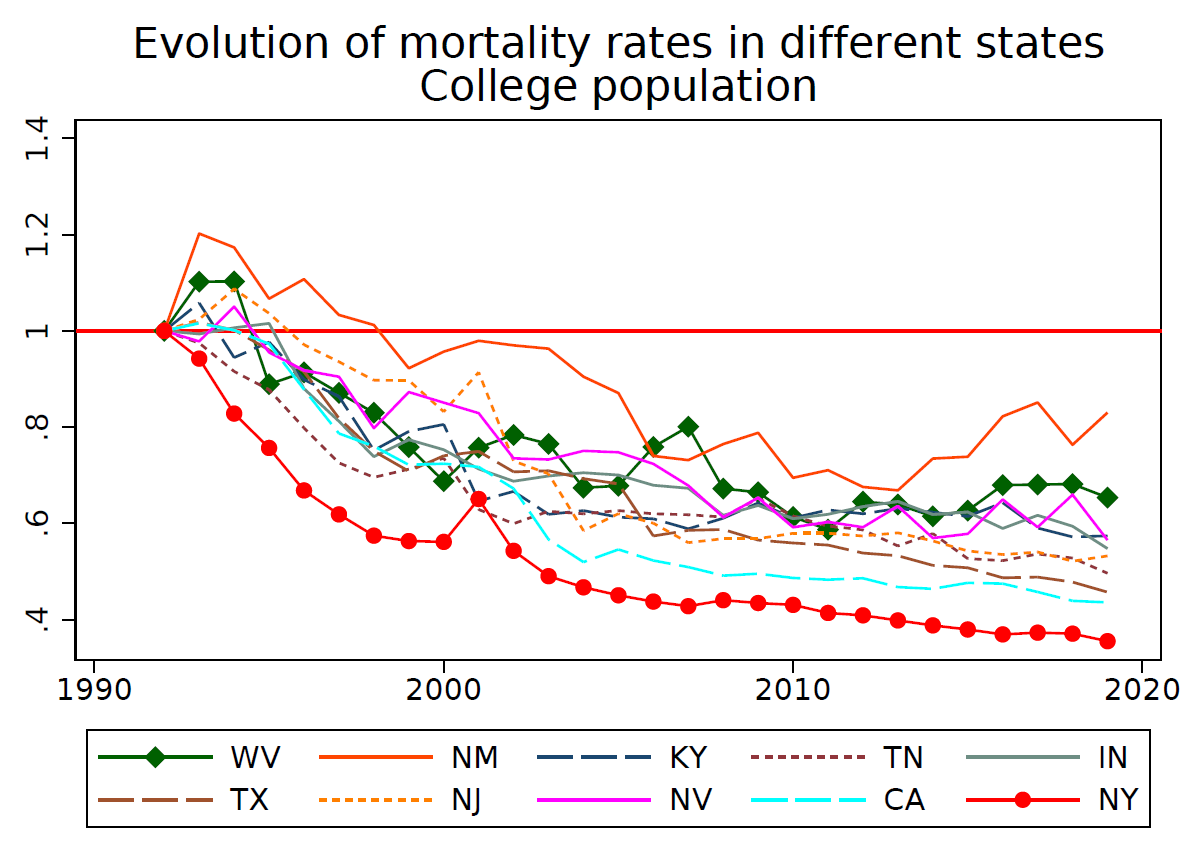 NM
WV
NV
KY
IN
NJ
TN
TX
CA
NY
West Virginia, Kentucky, New Mexico, Tennessee, and Indiana had the greatest rise in mortality since 1992. New York, California, Nevada, New Jersey, and Texas had the greatest decline in mortality since 1992.
Source: Data from Couillard et al. 2021. "Rising Geographic Disparities in US Mortality." Journal of Economic Perspectives, 35 (4): 123–46. extended through 2019
Relative Rise in Rural Mortality is Larger among Less Educated
Mortality at Midlife for Residents of Urban vs. Rural Counties
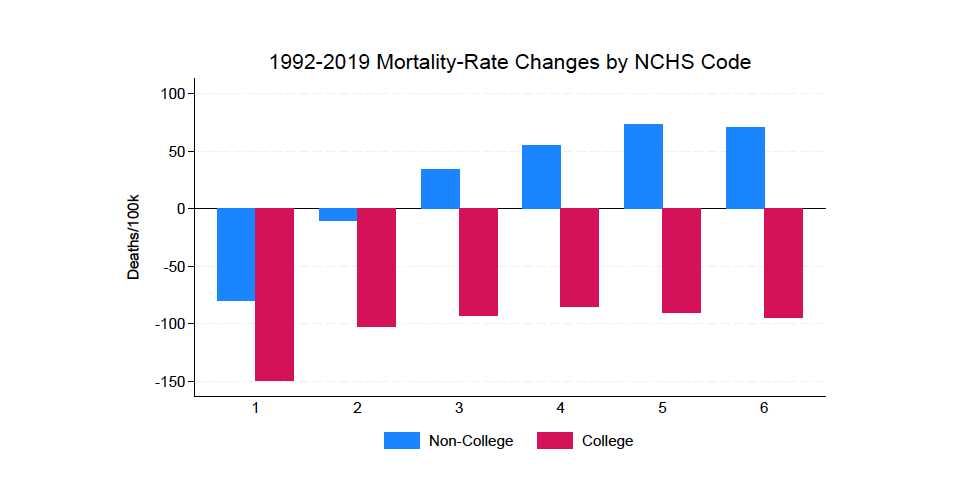 One reason Bellemare et al. on commodity prices and rural areas is so relevant.
Large Central Metro    Large Fringe Metro    Medium Metro      Small Metro       Micropolitan	    Noncore
Source: Calculations from  Foote et al. (2025) “Geography, Education, and the Widening Divide in U.S. Midlife Mortality”
  Rural/Urban county designation is based on 6 NCHS-defined groups. NCHS = National Center for Health Statistics
Place matters for SES-mortality gradients
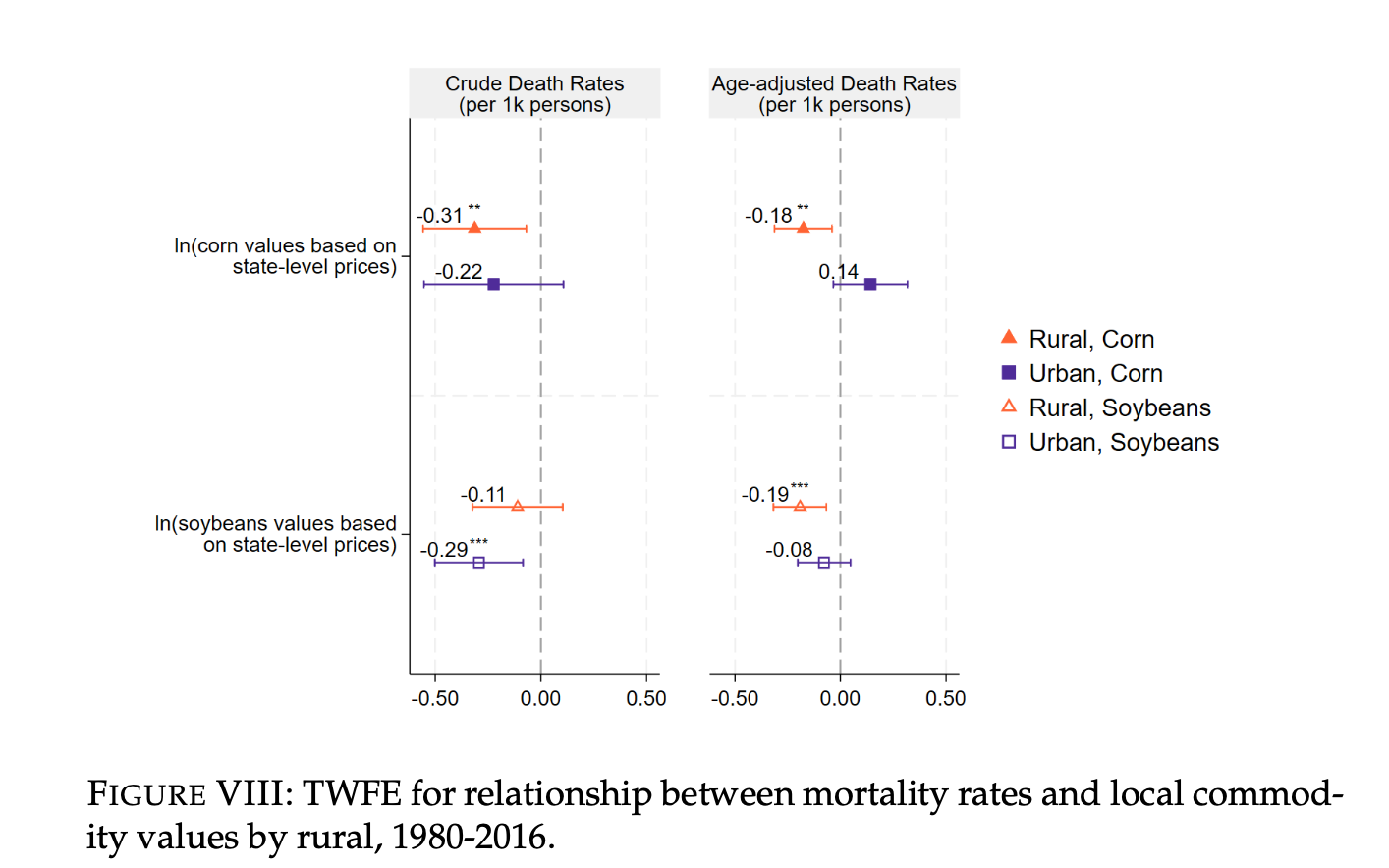 The State of Knowledge: In 50 years since Kitagawa & Hauser, we’ve learned
Adults with higher SES live longer.
Gradients are steepest at low levels of SES.
Gradients by SES are getting steeper since 2000.
Place matters (for individuals with low, but not high SES)
Mortality gradients are mutable. 
It’s still unclear exactly why or how to respond.  
Chetty et al. 2025 & Bellemare et al 2025
[Speaker Notes: Chetty et al. 2025 show that race gaps (adjusting for income) have been eliminated since 2001 (as of 2019)
At the same time, class gaps have risen.]
The State of Knowledge: In 50 years since Kitagawa & Hauser, we’ve learned
Adults with higher SES live longer.
Gradients are steepest at low levels of SES.
Gradients by SES are getting steeper since 2000.
Place matters (for individuals with low, but not high SES)
Mortality gradients are mutable. 
It’s still unclear exactly why or how to respond.  
Chetty et al. 2025 & Bellemare et al 2025  can help!
The State of Knowledge: In 50 years since Kitagawa & Hauser, we’ve learned
Adults with higher SES live longer.
Gradients are steepest at low levels of SES.
Gradients by SES are getting steeper since 2000.
Place matters (for individuals with low, but not high SES)
Mortality gradients are mutable. 
It’s still unclear exactly why or how to respond.
Conclusion from the two papers
Commodity Prices and Death
A rise in commodity prices reduces mortality in midwestern states where agriculture is prominent
Reductions are prominent in rural counties and for suicide and cardiovascular disease

Race and Class Gaps in Longevity
Race gaps are shrinking as class gaps widen
Cancer and cardiovascular disease deaths are most common drivers of these trends
There is no “monocausal” story to explain divergent trends in mortality and longevity
Best approach likely to vary across areas and subgroups:§ In some places, key issue may be a lack of access to care, in others may be upstream risk factors. Disease mix may also differ across places.
Some ways to push the frontier
Build novel descriptive evidence by linking/creating new data

Study policies that may change/mediate SES & mortality

Identify or create opportunities to randomize education, income, or plausible mediators.
[Speaker Notes: Hawkins AA, Hollrah CA, Miller S, Wherry LR, Aldana G, Wong MD. 2024. The long-term effects of income for at-risk infants: evidence from Supplemental Security Income. National Bureau of Economic Research

Miller S, Johnson N, Wherry LR. 2021. Medicaid and mortality: new evidence from linked survey and administrative data. Q. J. Econ. 136(3):1783–1829 
Wyse A, Meyer B. 2023a. Saved By Medicaid: New Evidence on Health Insurance and Mortality from the Universe of Low-Income Adults

Ludwig J, Duncan GJ, Gennetian LA, Katz LF, Kessler RC, et al. 2012. Neighborhood effects on the long-term well-being of low-income adults. Science. 337(6101):1505–10

Cesarini, D., Lindqvist, E., Östling, R., & Wallace, B. (2016). Wealth, health, and child development: Evidence from administrative data on Swedish lottery players. The Quarterly Journal of Economics, 131(2), 687-738.
Lindahl 2006 etc.

Deryugina, T., & Molitor, D. (2020). Does when you die depend on where you live? Evidence from Hurricane Katrina. American economic review, 110(11), 3602-3633. 

Jacob Goldin & Ithai Z Lurie & Janet McCubbin, 2020. "Health Insurance and Mortality: Experimental Evidence from Taxpayer Outreach," The Quarterly Journal of Economics, vol 136(1), pages 1-49.
Bartik et al. 2024. NBER WP 32784 “The Impact of Unconditional Cash Transfers on Consumption and Household Balance Sheets: Experimental Evidence from Two US States.

      Josh Angrist, David Autor and Amanda Pallais, 2022. Maringal Effects of Merit Aid for Low-income Students, Quarterly Journal of Economics 137: 1039-1090.]
Three Ways to Push the Frontier
Build novel descriptive evidence by linking/creating new data
Chetty et al. 2025; Hawkins et al. 2024; Wyse & Meyer 2023
Study policies/events that change/mediate SES & mortality
Bellemare et al. 2025; Miller et al. 2021; Connelly 2021; Deryugina & Molitor 2020 
Identify or create opportunities to randomize education, income, or plausible mediators. 
	Agarwal et al. 2024; Bartik et al. 2024; Angrist et al. 2022; Goldin et al. 2020; Lindahl et al. 2006; Ludwig et al. 2012; The Oregon HIE. Baicker, Finkelstein various.
[Speaker Notes: Hawkins AA, Hollrah CA, Miller S, Wherry LR, Aldana G, Wong MD. 2024. The long-term effects of income for at-risk infants: evidence from Supplemental Security Income. National Bureau of Economic Research

Miller S, Johnson N, Wherry LR. 2021. Medicaid and mortality: new evidence from linked survey and administrative data. Q. J. Econ. 136(3):1783–1829 
Wyse A, Meyer B. 2023a. Saved By Medicaid: New Evidence on Health Insurance and Mortality from the Universe of Low-Income Adults

Ludwig J, Duncan GJ, Gennetian LA, Katz LF, Kessler RC, et al. 2012. Neighborhood effects on the long-term well-being of low-income adults. Science. 337(6101):1505–10

Cesarini, D., Lindqvist, E., Östling, R., & Wallace, B. (2016). Wealth, health, and child development: Evidence from administrative data on Swedish lottery players. The Quarterly Journal of Economics, 131(2), 687-738.
Lindahl 2006 etc.

Deryugina, T., & Molitor, D. (2020). Does when you die depend on where you live? Evidence from Hurricane Katrina. American economic review, 110(11), 3602-3633. 

Jacob Goldin & Ithai Z Lurie & Janet McCubbin, 2020. "Health Insurance and Mortality: Experimental Evidence from Taxpayer Outreach," The Quarterly Journal of Economics, vol 136(1), pages 1-49.
Bartik et al. 2024. NBER WP 32784 “The Impact of Unconditional Cash Transfers on Consumption and Household Balance Sheets: Experimental Evidence from Two US States.

Marginal Effects of Merit Aid for Low-Income Students
Quarterly Journal of Economics, Vol.137 (2), 1039-1090
Josh Angrist, David Autor and Amanda Pallais
May 2022


 Including the initial shock, the hurricane improved eight-year survival by 2.07 percentage points. Migration to lower-mortality regions explains most of this survival increase.]
Conclusion
The welfare losses of rising gradients are massive and require an “all hands on deck” approach.

Learning from varied settings, policies, time periods, subgroups will be crucial to moving ahead